Муниципальное бюджетное дошкольное образовательное учреждение                                                      «Центр развития ребенка - детский сад №12»                                                                  Дальнереченского городского округаПРИНЯТА:                                                                                                    УТВЕРЖДЕНА:Решением Педагогического совета                                                      приказом МБДОУ «ЦРР – детский сад 12МБДОУ «ЦРР – детский сад №12»                                                        от _________________ №___Протокол от ___________ №______                                                                                                                       Заведующий МБДОУ                                                                                                                      «ЦРР – детский сад №12»                                                                                                                        ______________ В. П. Зозуля                                                      УЧЕТ МНЕНИЯСостав родителей (законных представителей)МБДОУ «ЦРР – детский сад №12»Протокол от ___________ № ______
ОБРАЗОВАТЕЛЬНАЯ ПРОГРАММА
ДОШКОЛЬНОГО ОБРАЗОВАНИЯ 
Муниципального бюджетного дошкольного образовательного
учреждения «Центр развития ребенка – детский сад №12»
на 2023-2028г.
 
г. Дальнереченск
2023г.
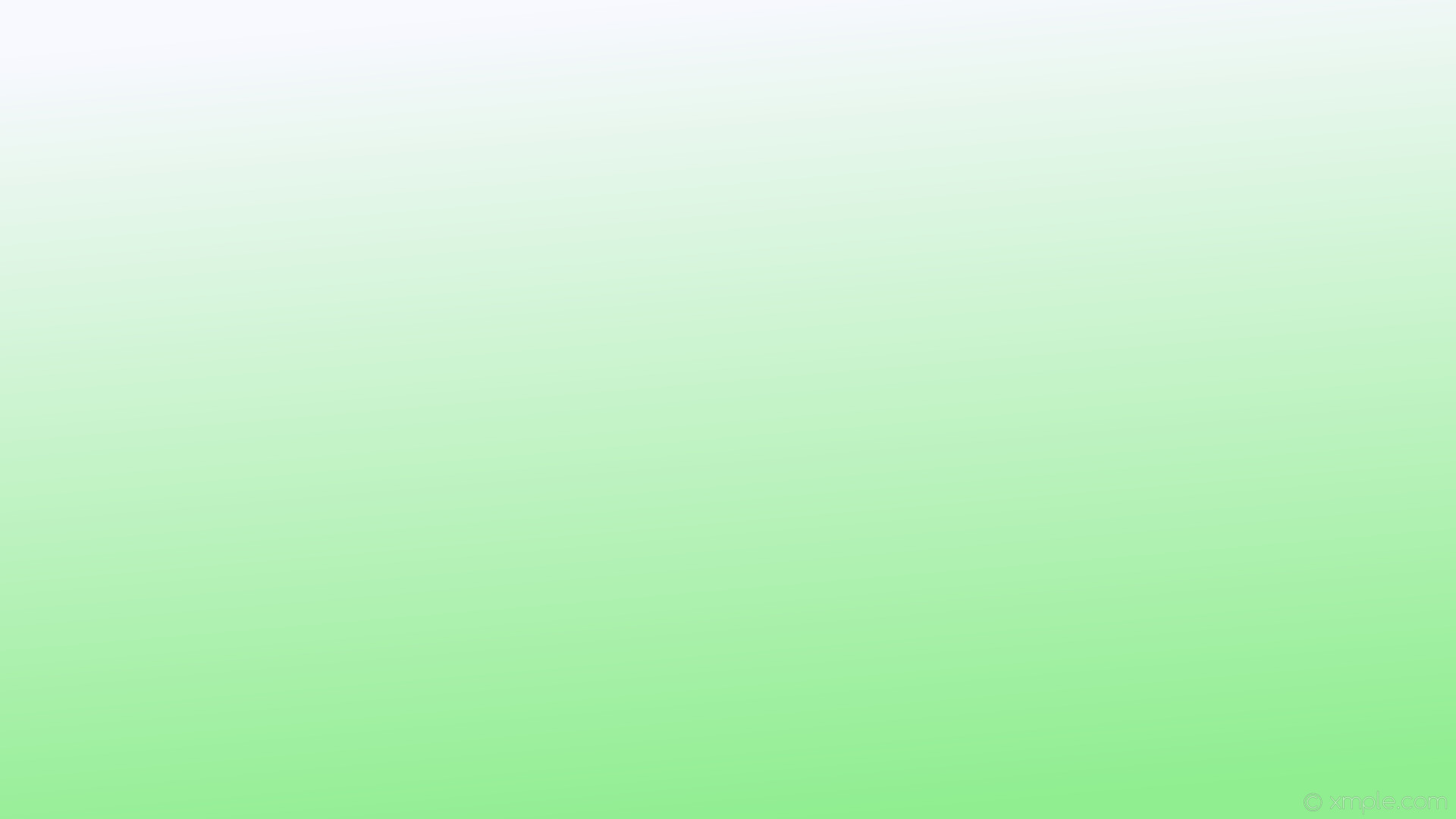 ЦЕЛЕВОЙ РАЗДЕЛ (обязательная часть в соответствии с ФОП ДО)
1. ЦЕЛЕВОЙ РАЗДЕЛ  (обязательная часть в соответствии с ФОП ДО) 
1.1 Пояснительная записка
1.1.1. Цели и задачи Программы
1.1.2  Принципы и подходы к формированию Программы
1.1.3.Значимые характеристики для разработки и реализации Программы.
(Общие сведения о Программе, возрастные особенности психофизического развития детей)
1.2 Планируемые результаты освоения Программы
1.2.1. Планируемые результаты в раннем возрасте (к трем годам):
1.2.2.  Планируемые результаты  в дошкольном возрасте.
1.2.2.1. К четырем годам:
1.2.3.2.  К пяти годам:
1.2.3.3.  К шести годам:
1.2.4. Планируемые  результаты к концу дошкольного возраста:
1.3. Педагогическая диагностика достижения планируемых результатов
1.4.Часть, формируемая участниками образовательных отношений
(Парциальные программы, дополнительные общеобразовательные общеразвивающие программы, региональный компонент)
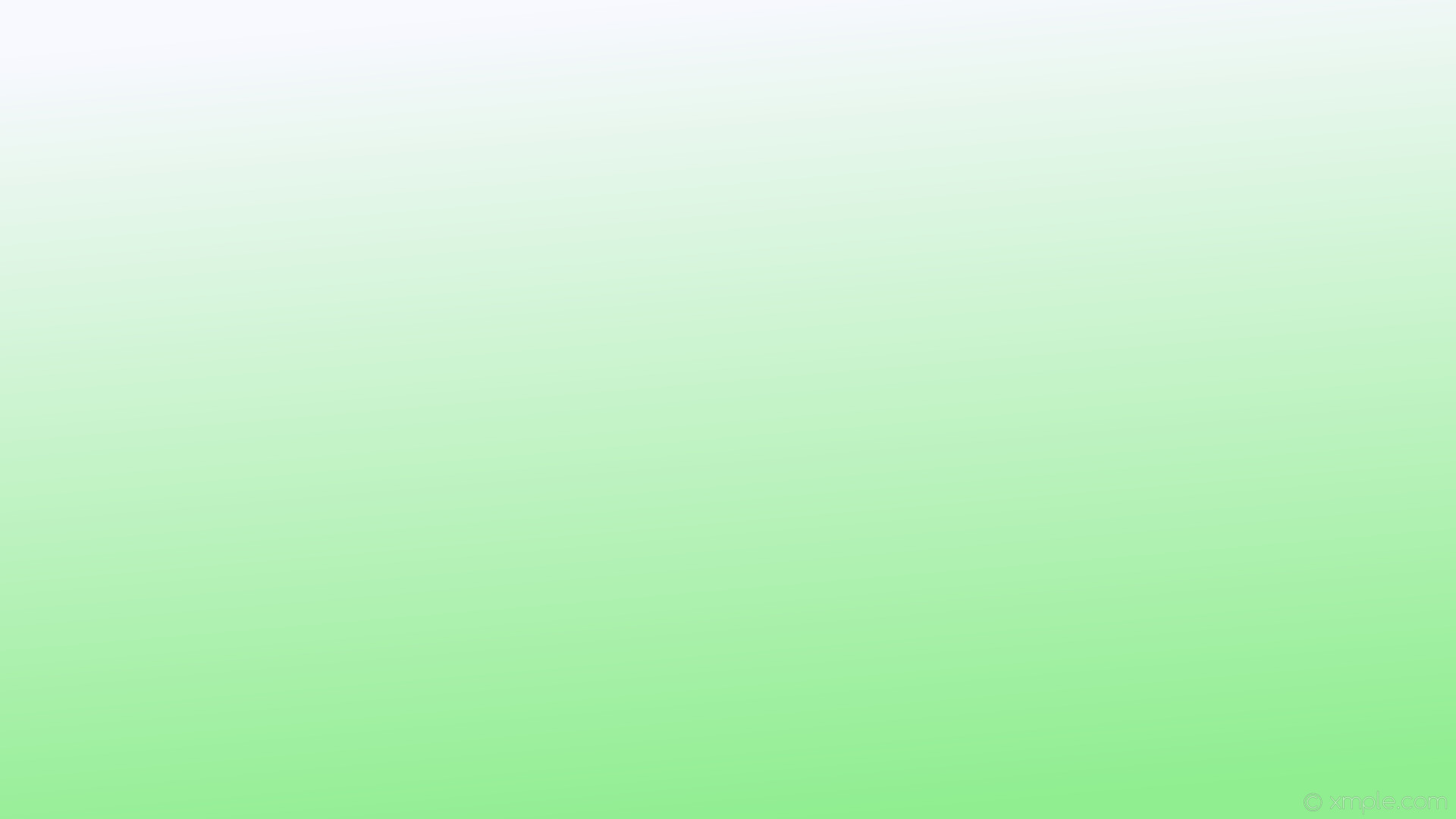 Парциальные программы ДОУ: - «От Фребеля до робота» Т.В. Волосовец, Ю.В. Карпова, Т.В. Тимофеева (техническая направленность). 3-4г. и 4-5лет.- «Экономическое воспитание дошкольников: формирование предпосылок финансовой грамотности 5-7 лет» А.Д. Шатова, Ю.А. Аксенова, И.Л. Кириллов, В.Е. Давыдова, И.С. Мищенко» (социально – педагогическая направленность).
Дополнительные общеразвивающие программы ДОУ:

- «Мастерская Чудес» (художественная-эстетическая направленность) для детей 4-5 лет

- «Волшебный сундучок» (художественная направленность) для детей  3-4 лет

Программы персонифицированного финансирования дополнительного образования (ПФДО)

- «По ступенькам радуги» (социально-гуманитарная направленность) для детей  6-7 лет

- «Мастерская Фанкластик» (техническая  направленность) для детей  5-7 лет

В целевом разделе образовательной программы ДОУ прописываем:

Цель программы
Задачи программы
Целевые ориентиры воспитанников на этапе завершения освоения программы
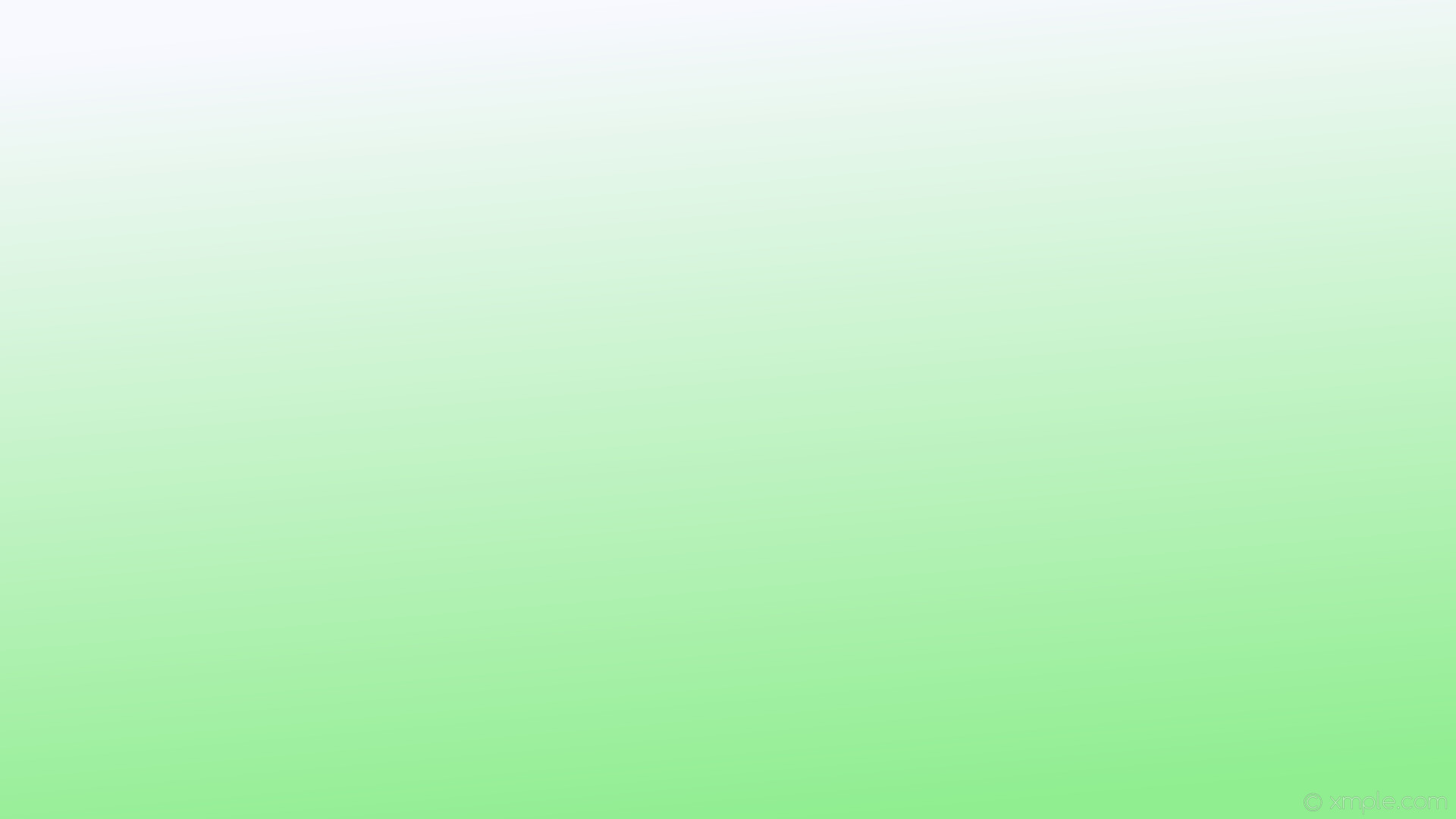 СОДЕРЖАТЕЛЬНЫЙ РАЗДЕЛ (обязательная часть в соответствии с ФОП ДО)
2.1. Задачи и содержание образования (обучения и воспитания) по образовательным областям
2.2.СОЦИАЛЬНО-КОММУНИКАТИВНОЕ РАЗВИТИЕ
2.3. ПОЗНАВАТЕЛЬНОЕ РАЗВИТИЕ
2.4. РЕЧЕВОЕ РАЗВИТИЕ
2.5. ХУДОЖЕСТВЕННО – ЭСТЕТИЧЕСКОЕ РАЗВИТИЕ
2.6.ФИЗИЧЕСКОЕ РАЗВИТИЕ
2.7. Взаимодействие взрослых с детьми (вариативные формы, способы, методы и средства реализации Программы)
2.8. Особенности образовательной деятельности разных видов и культурных практик
2.9. Организация образовательной деятельности в режимные моменты (самостоятельная и совместная деятельность)
 2.10.Способы и направления поддержки детской инициативы
2.11. Особенности взаимодействия педагогического коллектива с семьями обучающихся
2.12. Деятельность педагога-психолога
2.13. Программа коррекционно – развивающая работа с детьми с ограниченными возможностями здоровья
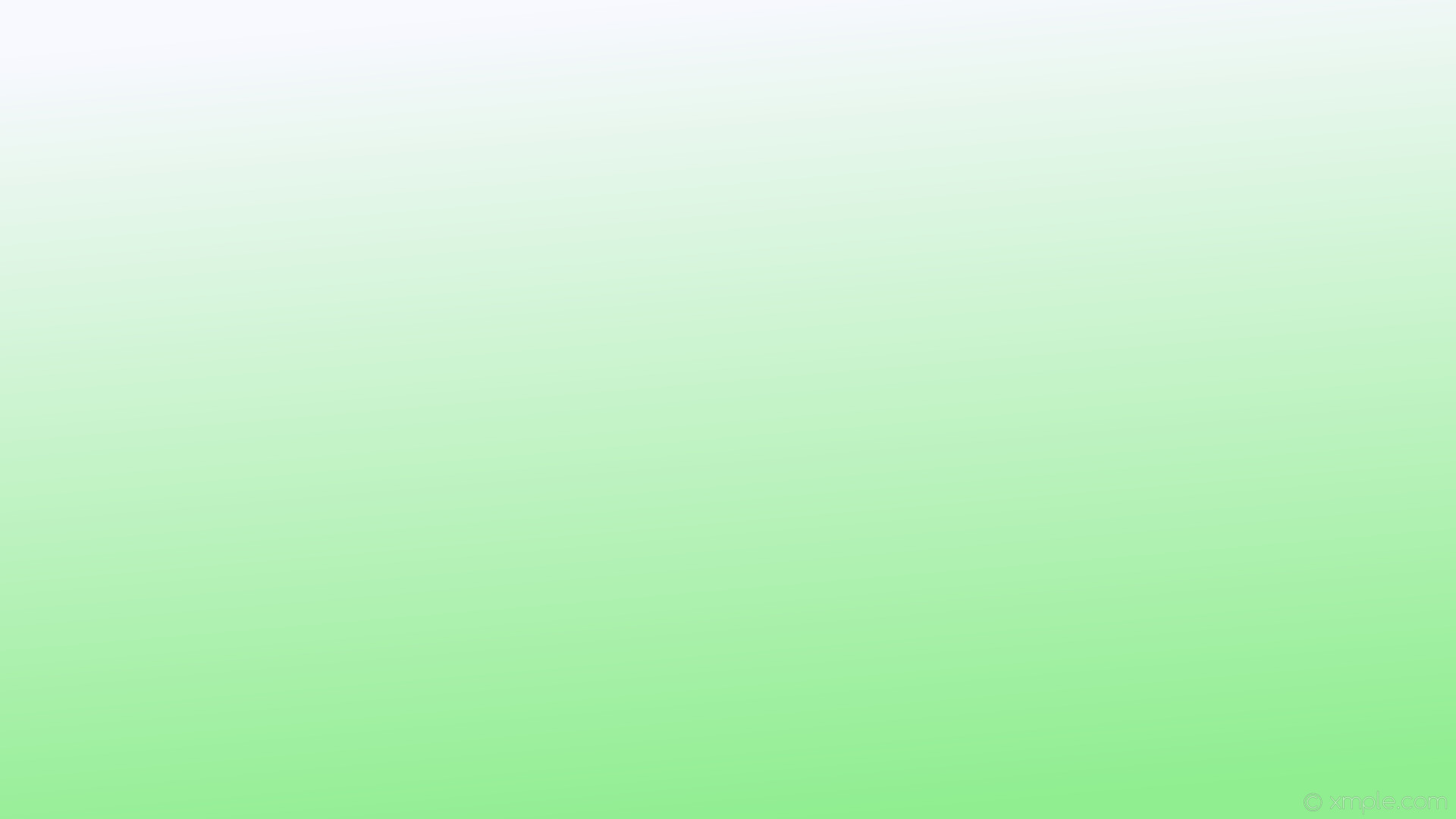 2.14. Рабочая программа воспитания
Пояснительная записка 
1. Целевой раздел Программы воспитания
1.1. Цель и задачи воспитания
1.2.  Направления воспитания (патриотическое направление воспитания , духовно-нравственное направление воспитания, социальное направление воспитания, познавательное направление воспитания, физическое и оздоровительное направление воспитания, трудовое направление воспитания, эстетическое направление воспитания, принципы воспитания)
 1.3.Целевые ориентиры воспитания.
1.3.1. Целевые  ориентиры   воспитания   детей  раннего  возраста  (к  трем  годам)
1.3.2. Целевые ориентиры воспитания детей на этапе завершения освоения Программы
2.  Содержательный раздел Программы воспитания
2.1. Уклад ДОУ
2.2. Воспитывающая среда образовательной организации
2.3. Общности образовательной организации 
2.4. Задачи воспитания в образовательных областях
2.4.1. Решение задач воспитания в рамках образовательной области «Социально-коммуникативное развитие»
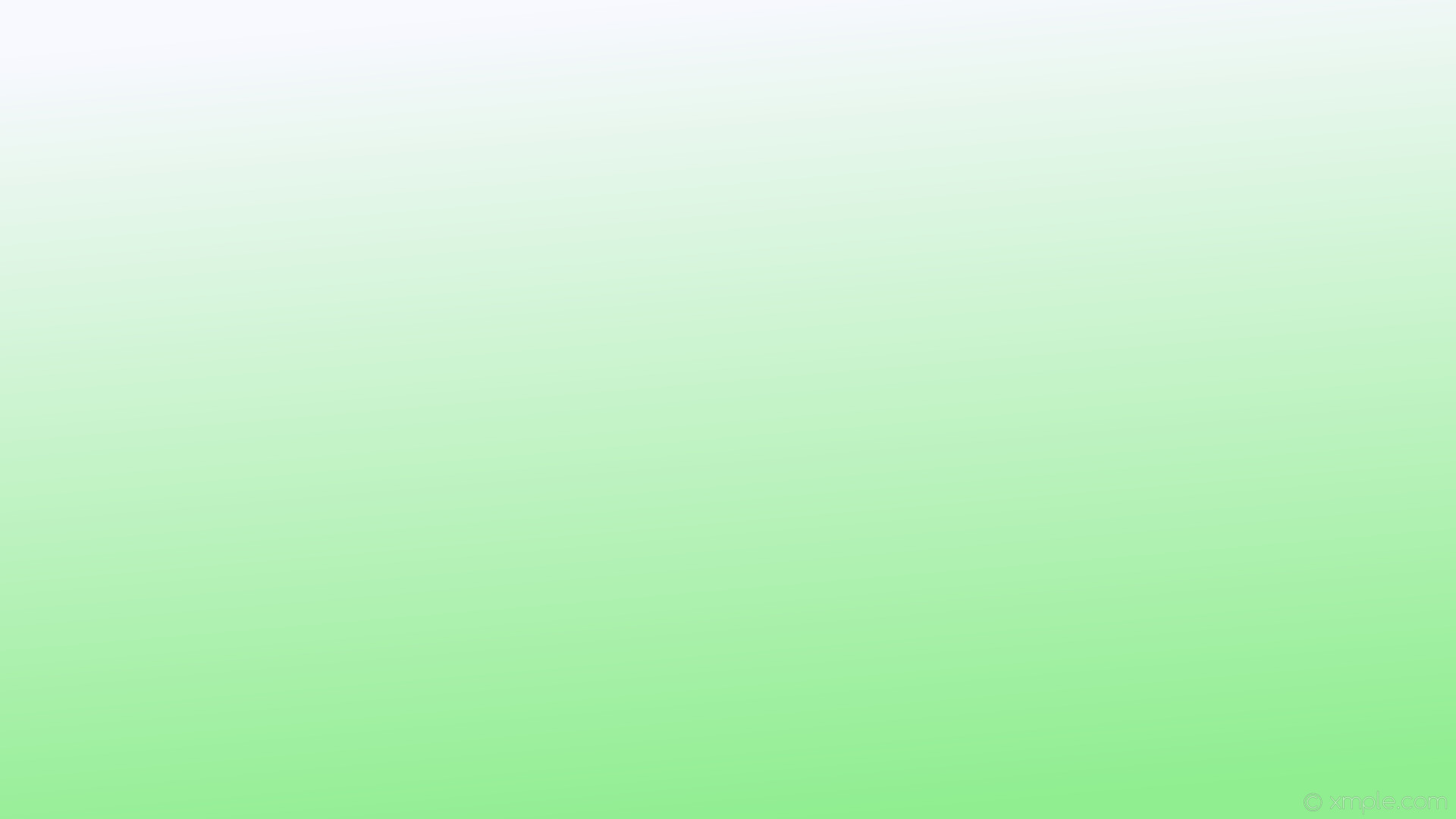 2.4.2. Решение задач воспитания в рамках образовательной области «Познавательное развитие» 
2.4.3. Решение задач воспитания в рамках образовательной области «Речевое развитие» 
2.4.4. Решение задач воспитания в рамках образовательной области «Художественноэстетическое развитие» 
2.4.5. Решение задач воспитания в рамках образовательной области «Физическое развитие» 
2.5. Формы совместной деятельности в образовательной организации
2.5.1. Деятельности и культурные практики в ДОУ
 2.5.2. Работа с родителями (законными представителями) 
2.5.3. События образовательной организации
2.5.4. Совместная деятельность в образовательных ситуациях 
2.6. Организация предметно-пространственной среды 
2.7. Социальное партнерство
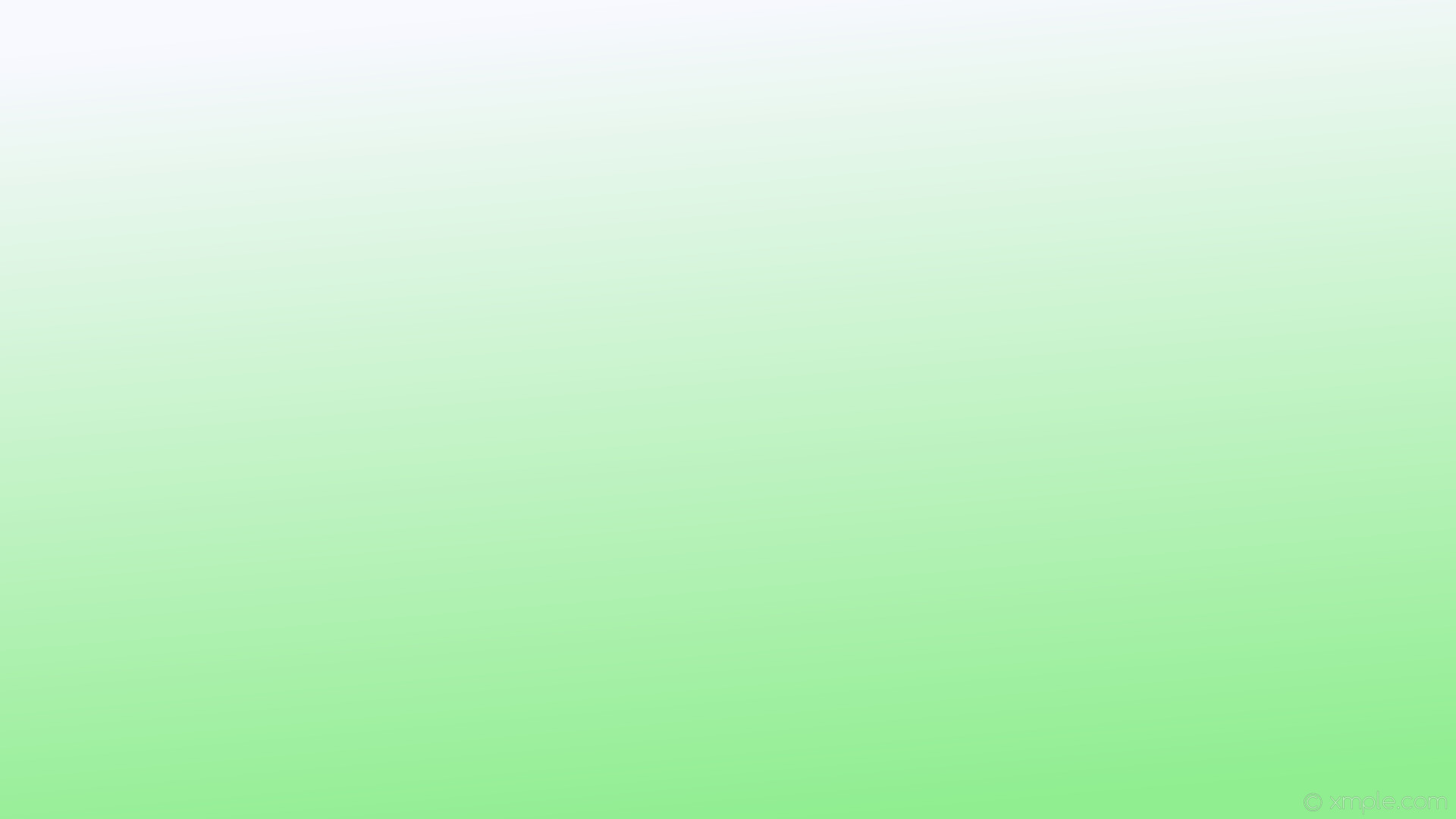 3. Организационный раздел Программы воспитания
3.1. Кадровое обеспечение 
3.2. Нормативно-методическое обеспечение 
2.15. Содержательный раздел (часть, формируемая участниками образовательных отношений)
(Парциальные программы, дополнительные общеобразовательные общеразвивающие программы, региональный компонент)  

В этом разделе прописываем:
  - Актуальность программы
  - Принципы и подходы к формированию программы
  - Формы  и методы обучения
  - Планируемые результаты  освоения программы 
  - Примерный тематический план
3.Организационный раздел Программы

3.1. Психолого-педагогические условия реализации Программы.
3.2 Особенности организации развивающей предметно-пространственной среды
3.3. Материально-техническое      обеспечение      Программы, обеспеченность методическими материалами и средствами обучения и воспитания.
3.4. Перечень литературных, музыкальных, художественных, анимационных произведений для реализации Программы 
3.4.1. Перечень художественной литературы 
3.4.2. Перечень музыкальных произведений
3.4.3. Перечень произведений изобразительного искусства
3.4.4. Перечень анимационных произведений (для детей дошкольного возраста с пяти лет; для детей старшего дошкольного возраста 6-7 лет; для детей старшего дошкольного возраста 7- 8 лет

Часть  формируемая участниками образовательных отношений (приписываем название  программ и перечень методических пособий и материалов).
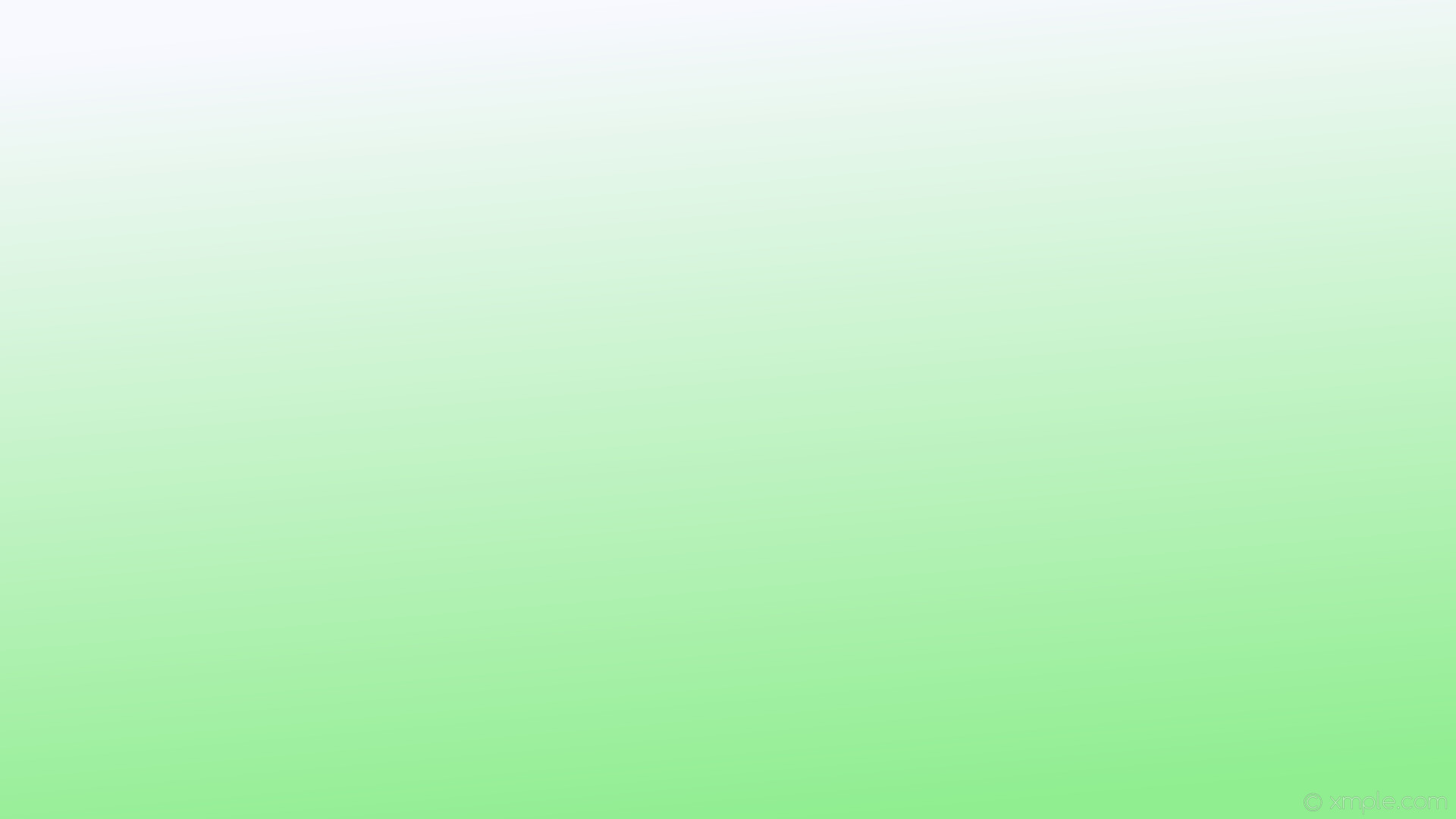 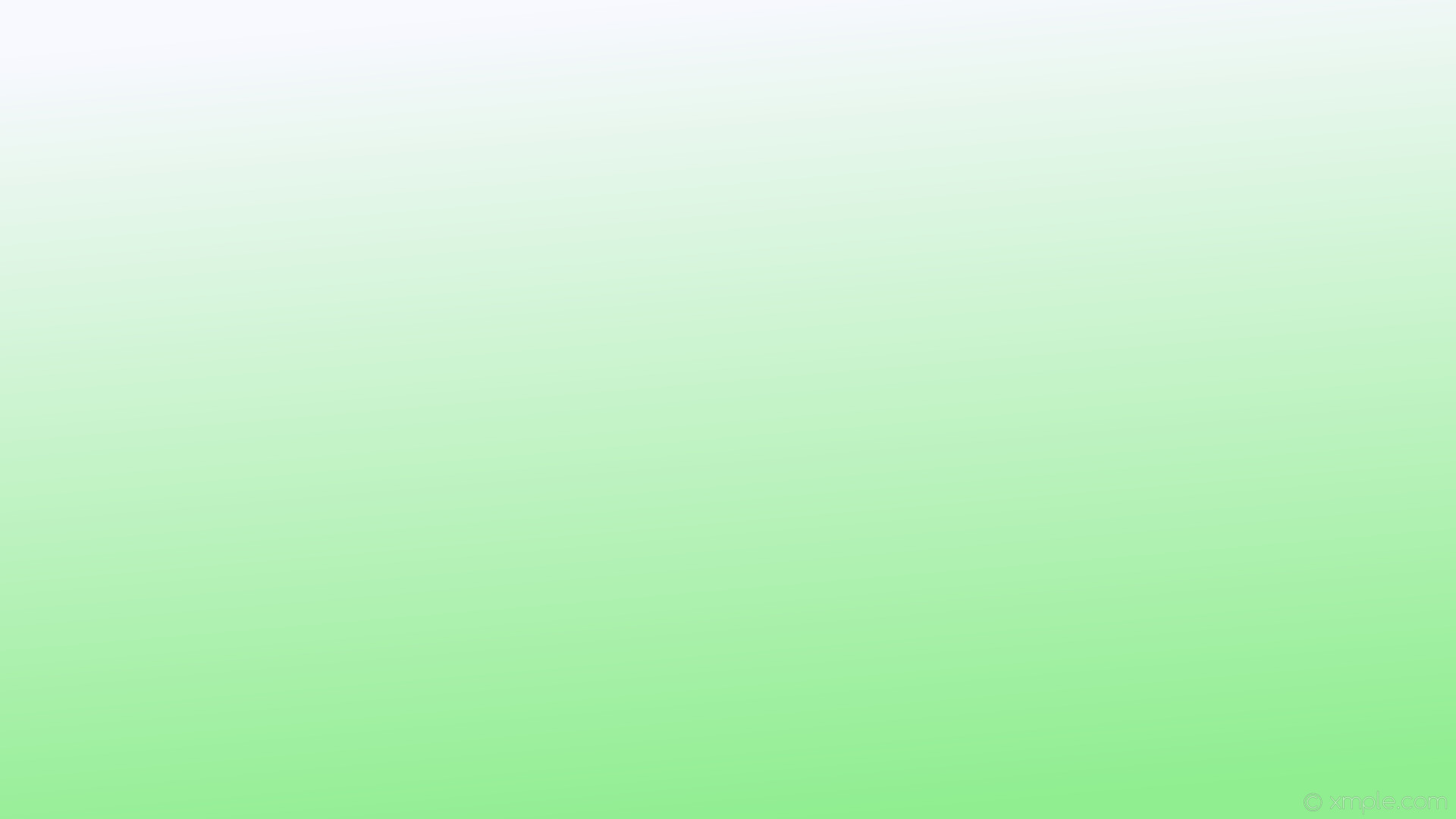 3.5 Кадровые условия реализации Программы
3.6 Примерный Режим и распорядок дня в дошкольных группах
3.7. Календарный план воспитательной работы 
Особенности традиционных событий, праздников, мероприятий
3.8. Программа разработана в соответствии с нормативными правовыми актами
3.9. Перечень литературных источников 

 4. ДОПОЛНИТЕЛЬНЫЙ РАЗДЕЛ ПРОГРАММЫ
4.1. Краткая презентация Программы
5. Лист изменений и дополнений

ПРИЛОЖЕНИЕ 
Приложение 1 (Примерное комплексно - тематическое планирование )
Приложение 2 ( Планирование образовательной деятельности)
Приложение 3  (Материалы педагогической диагностики)